A  ESTRATÉGIA DE PARCERIAS
www.dsr.inpe.br/panamazon/pana_resultados.html
www.dsr.inpe.br/laf/panamazonia/dados.html
Visualização de Produtos do Projeto Panamazônia II 
Integrados à Plataforma  Google Earth
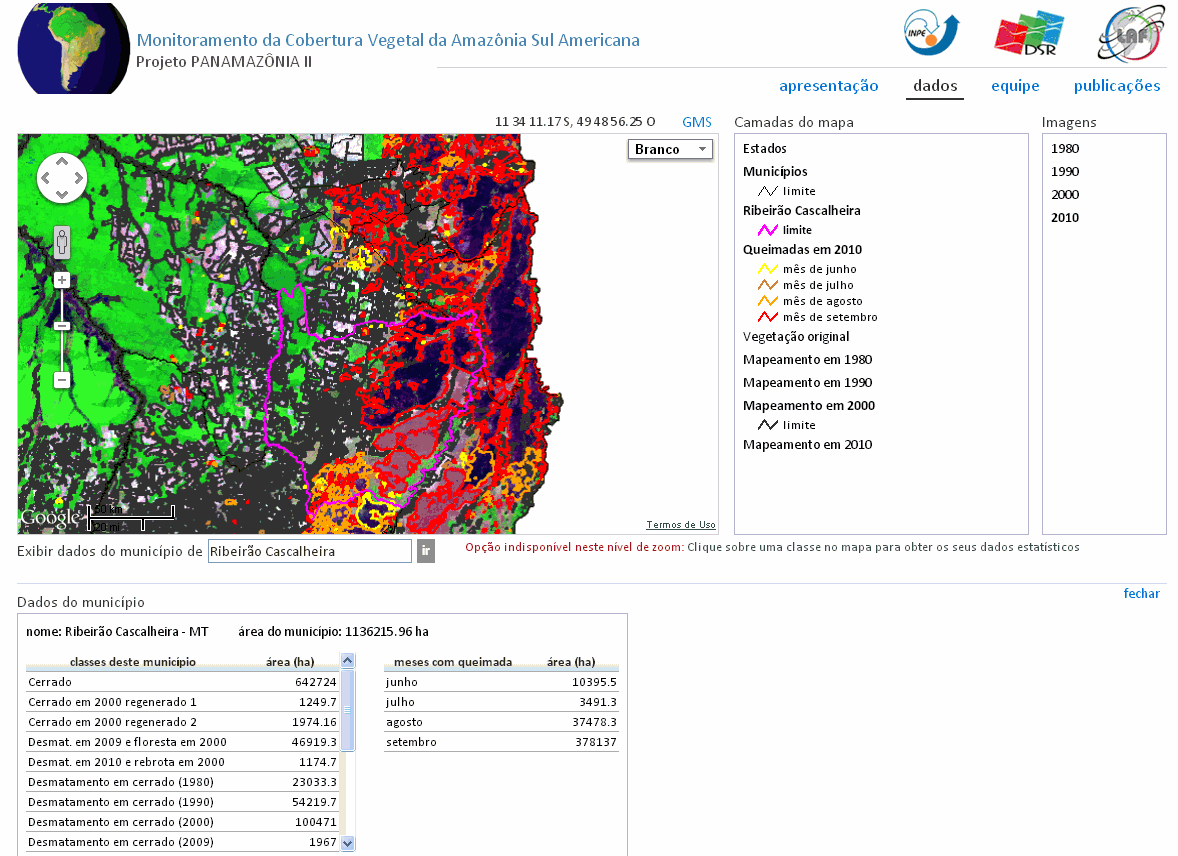 Detalhe de Produtos do Projeto Panamazônia II 
Integrados à Plataforma Google Earth
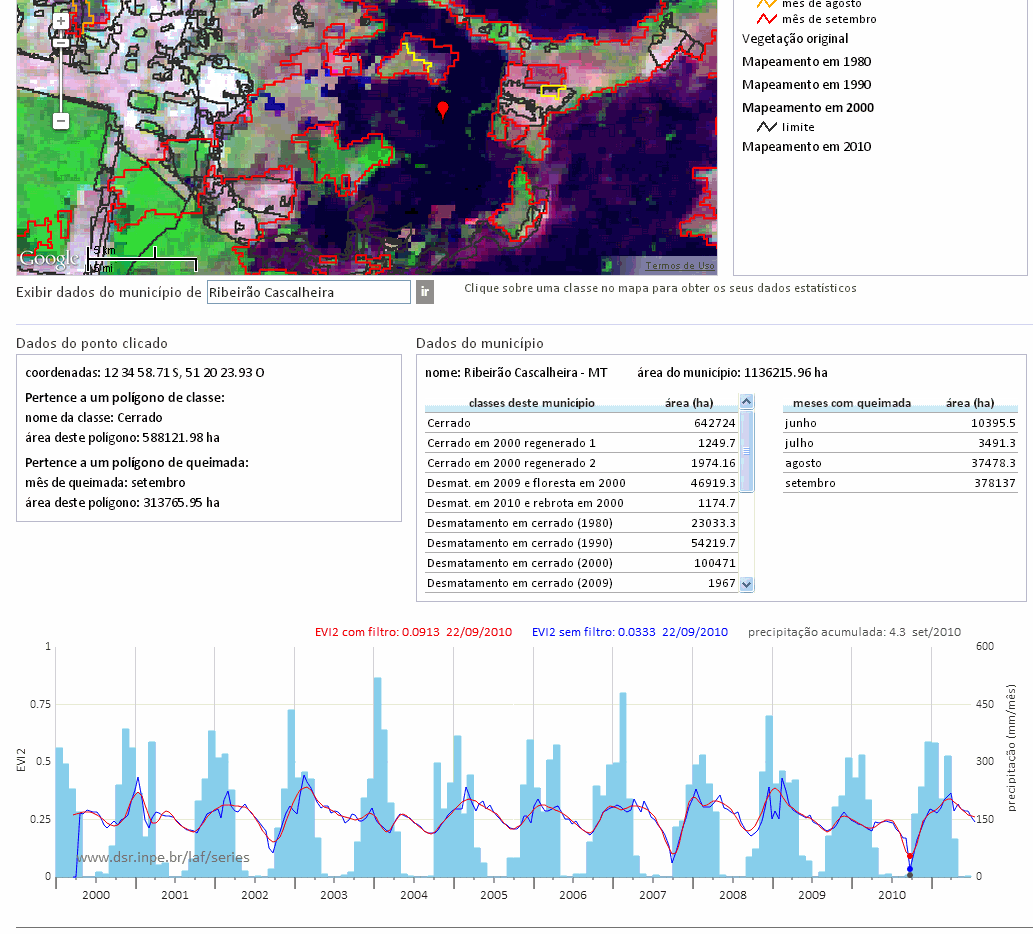 PROJETO  PANAMAZONIA II
POSSIBILIDADE DE CRIAÇÃO DE UMA SALA DE RESPOSTA  RÁPIDA...
EXEMPLOS NOS PRÓXIMOS SLIDES
Seca no Amazonas
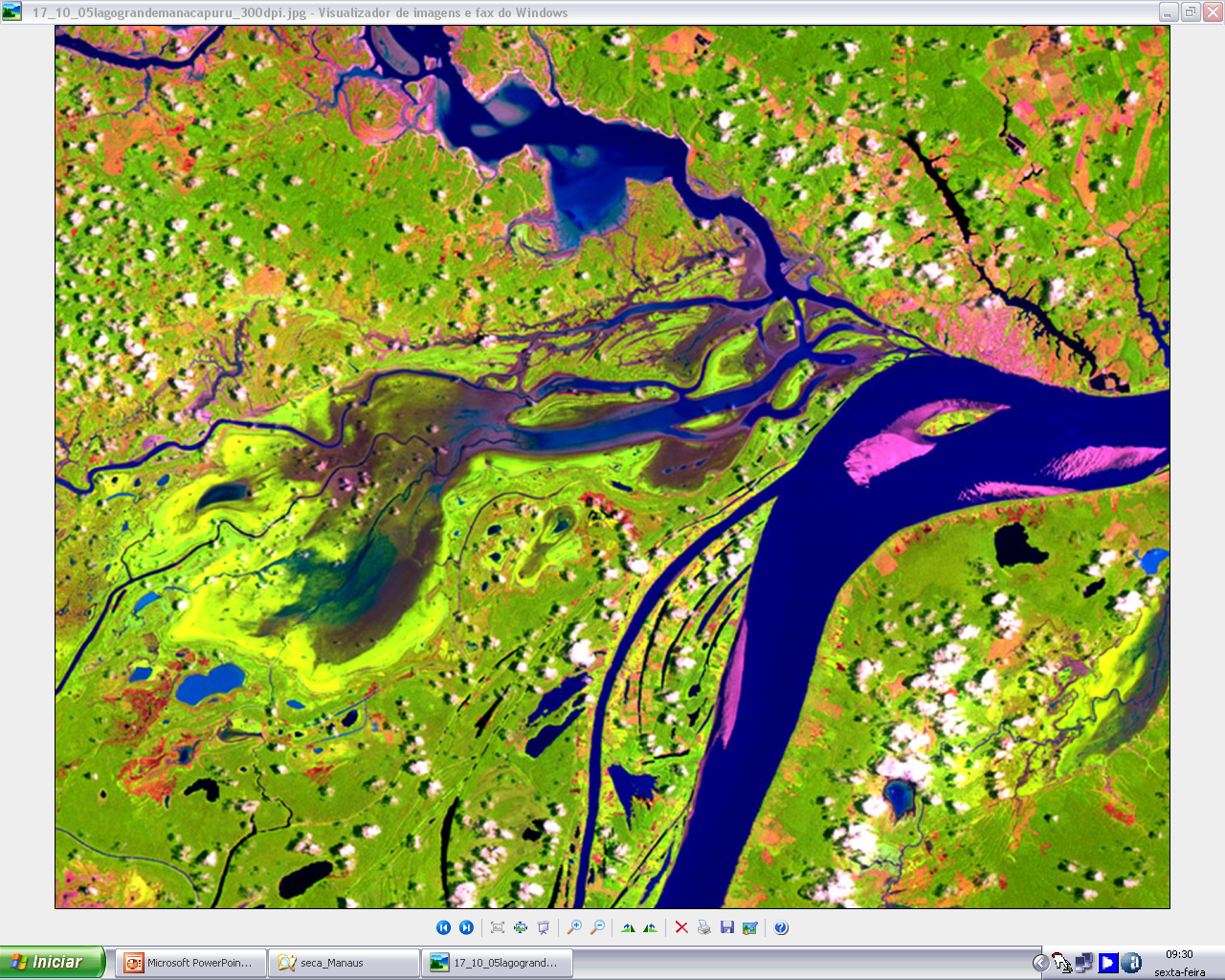 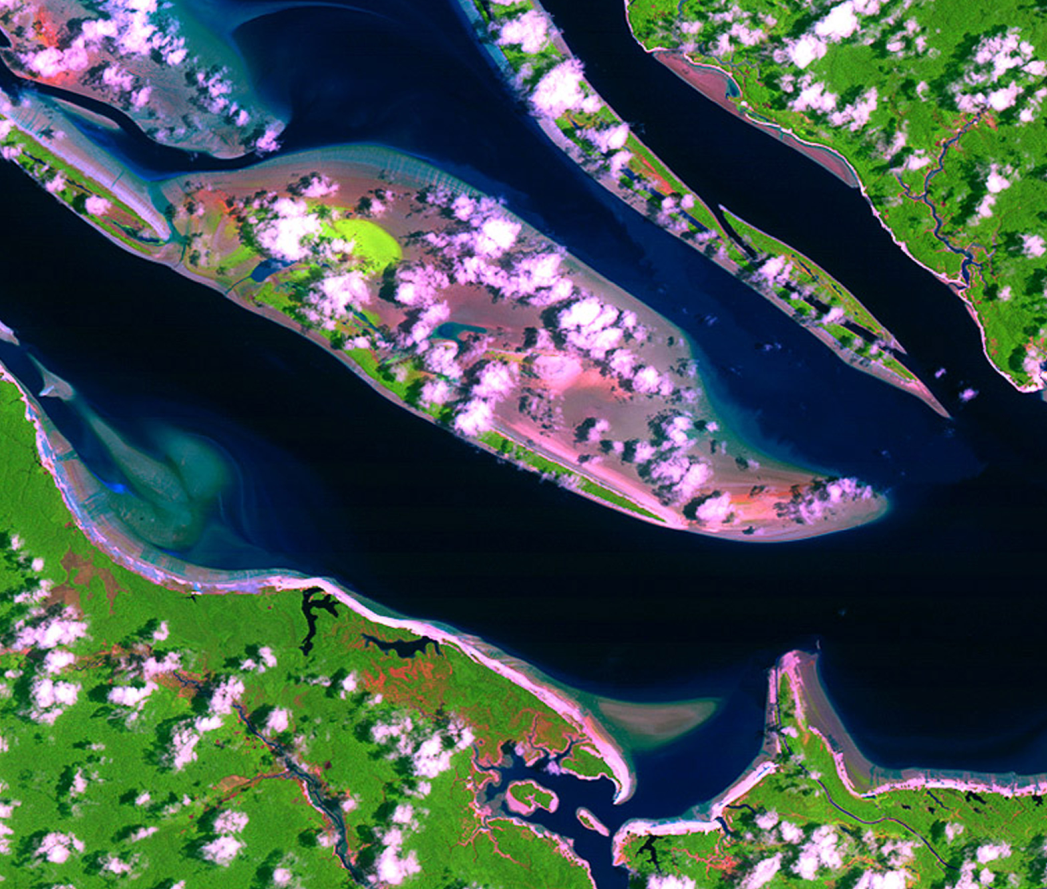 Seca no Amazonas 2005
P.R.Martini
Oton Bastos
martini,on@dsr.inpe.br
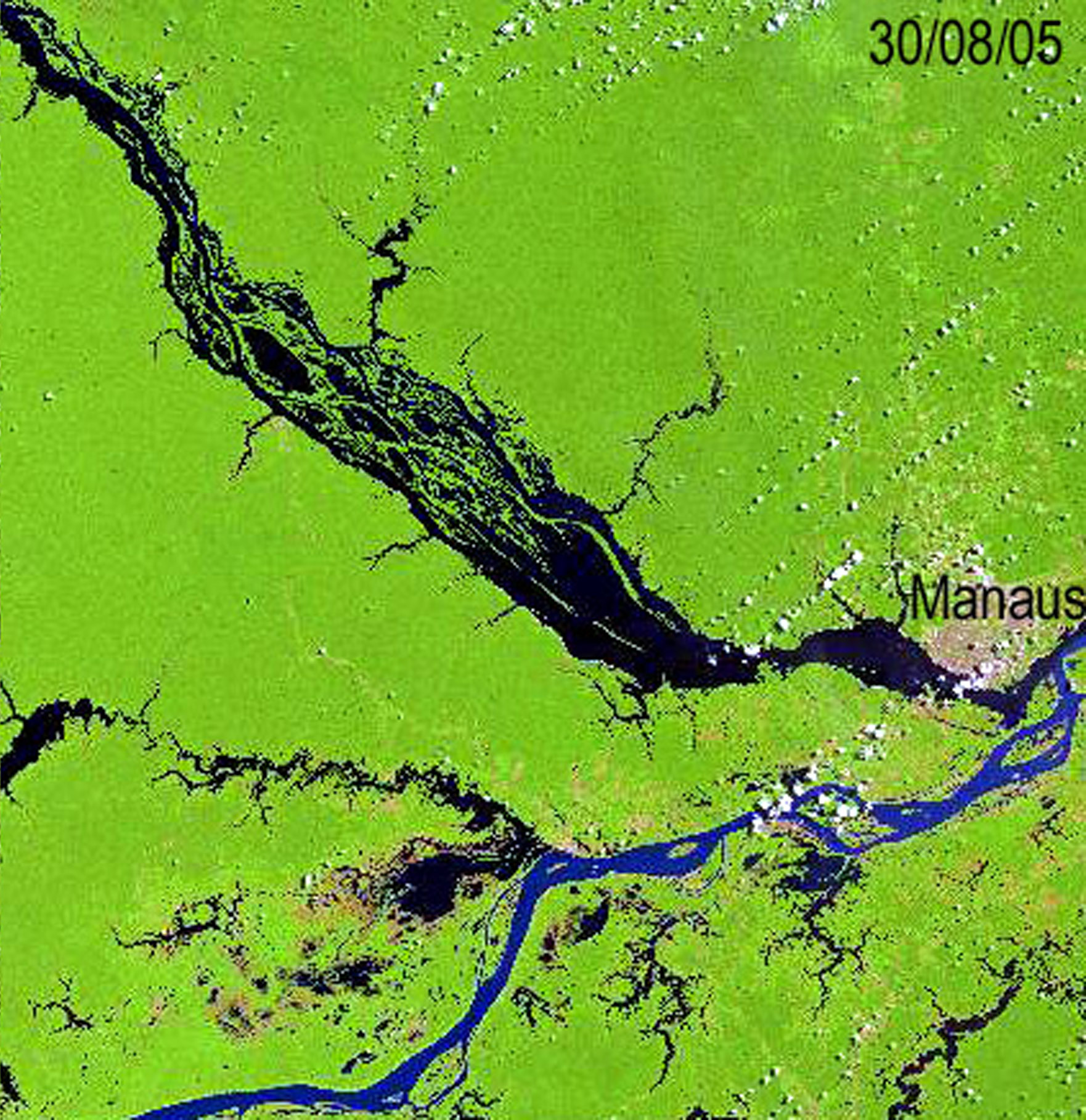 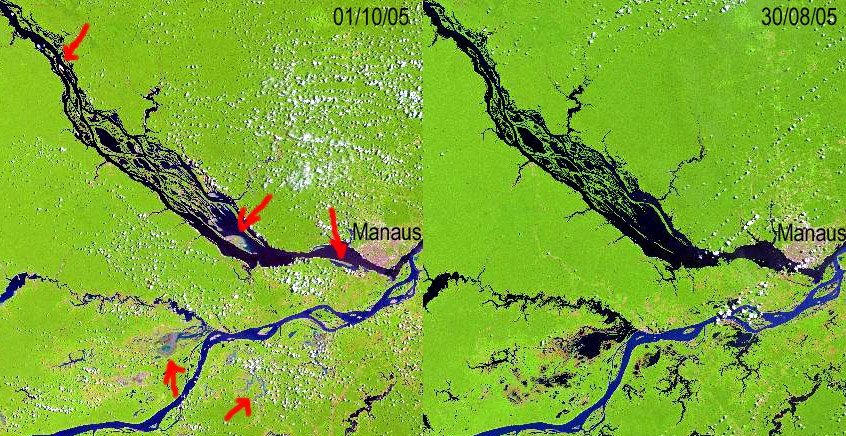 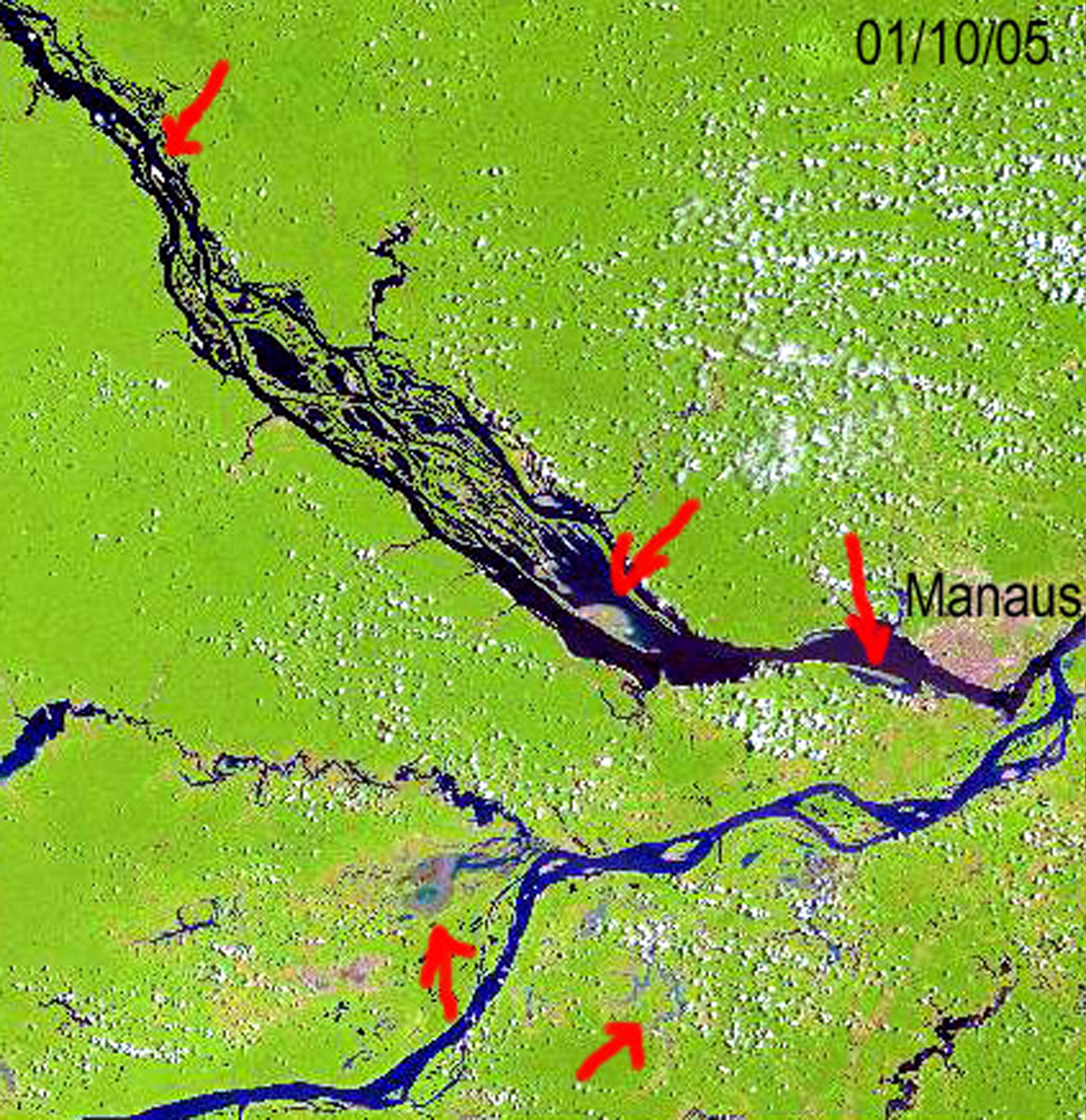 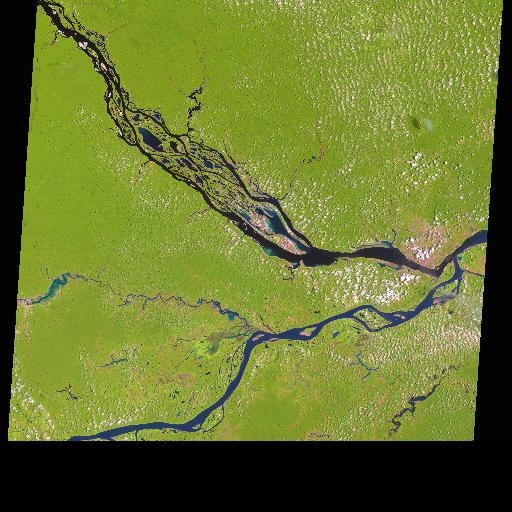 17 OUT 2005
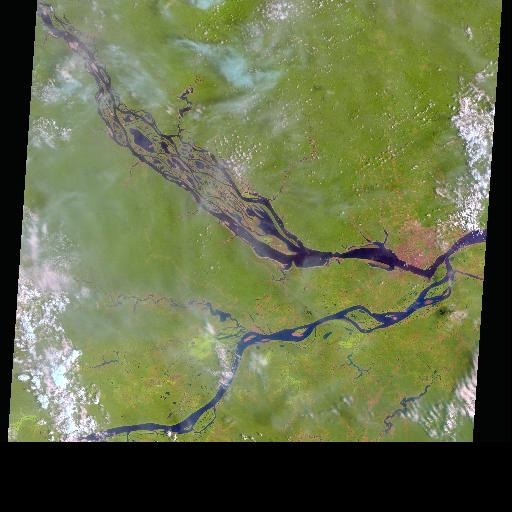 02 NOV 2005
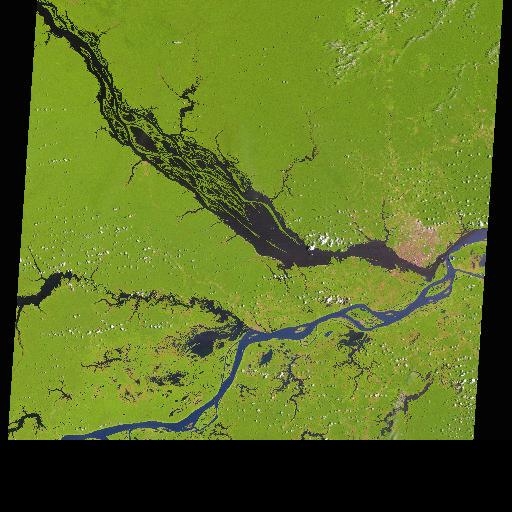 14 OUT 2004
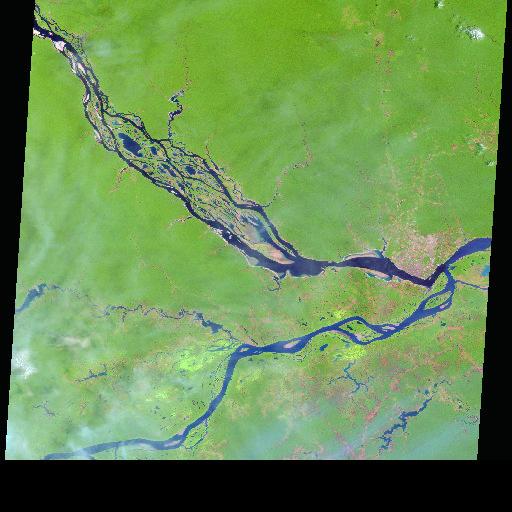 27 OUT 1997
Seca no Amazonas
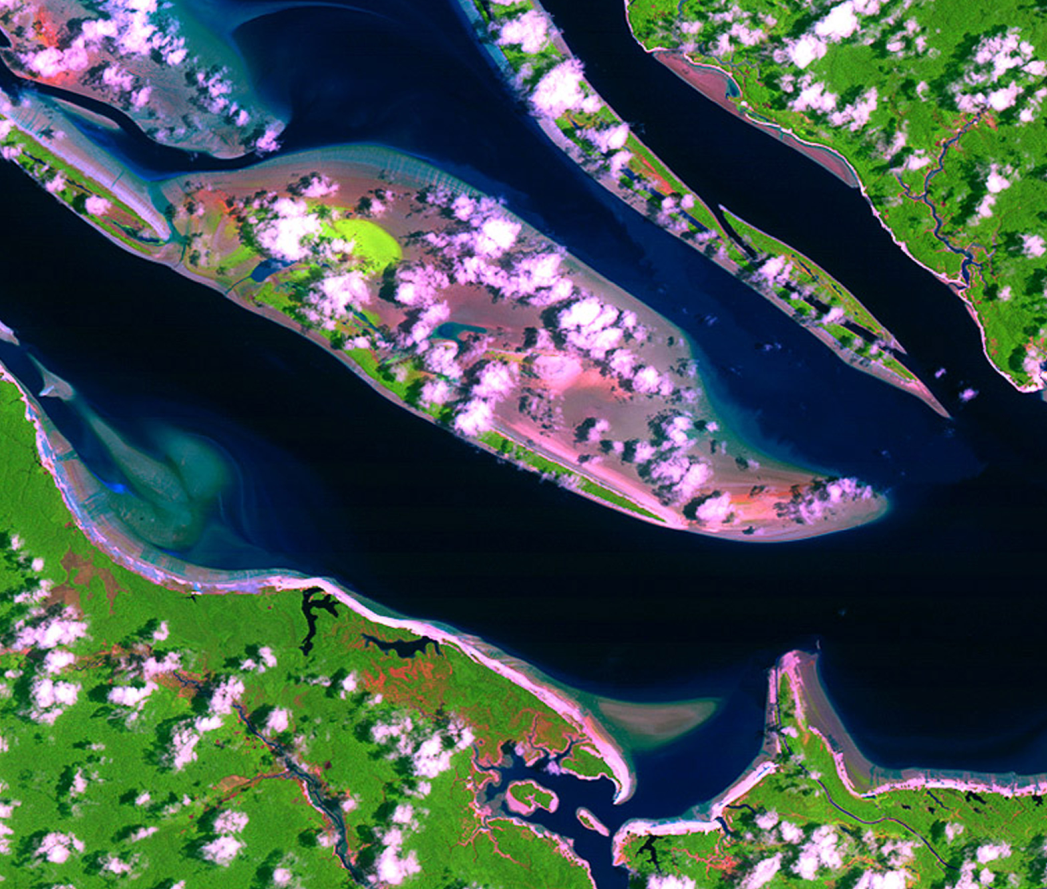 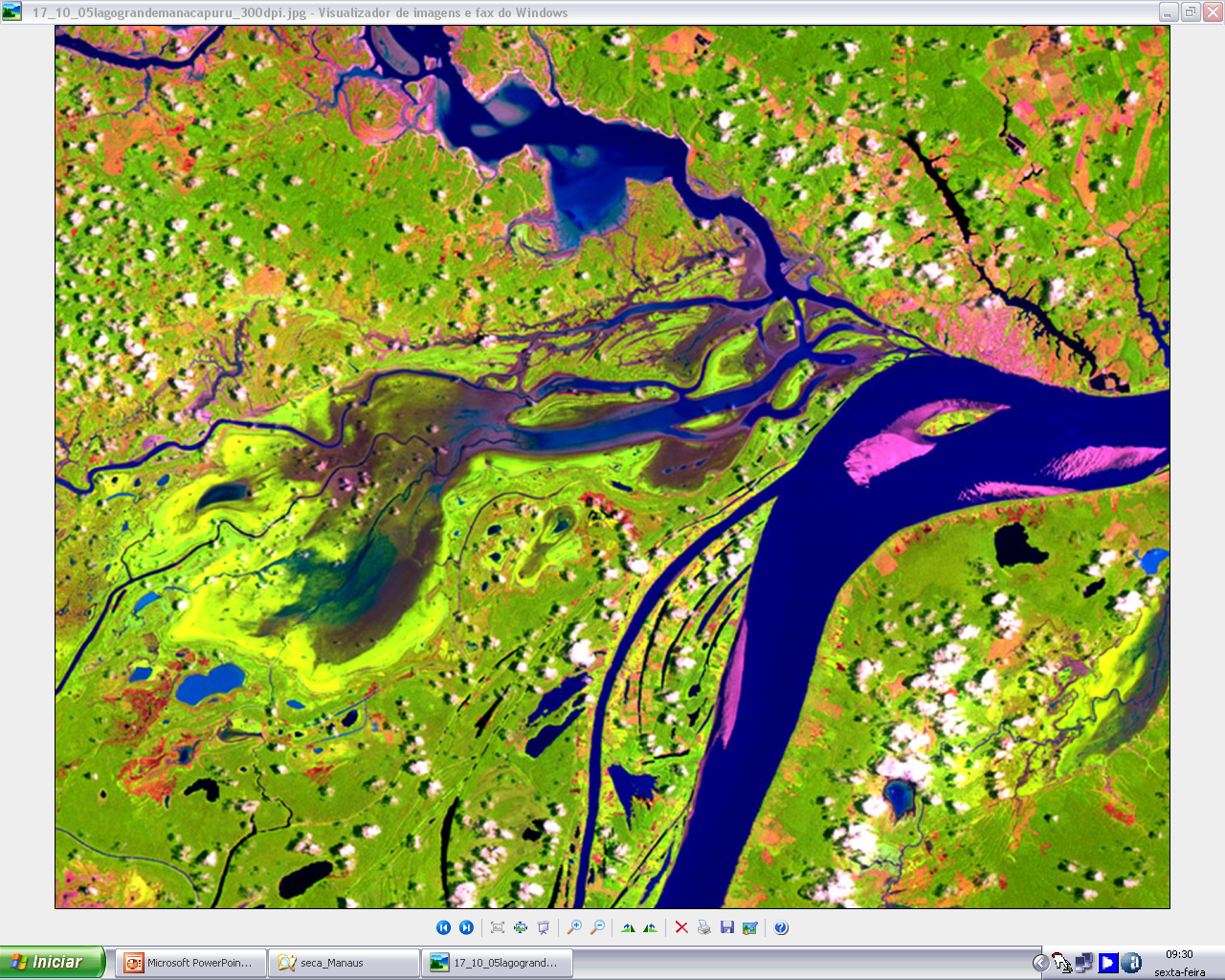 Vazantes Negro/Solimões  El Niño  1997 e 2005 .
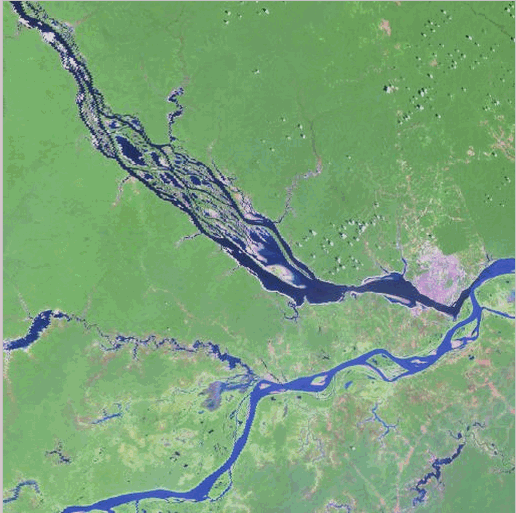 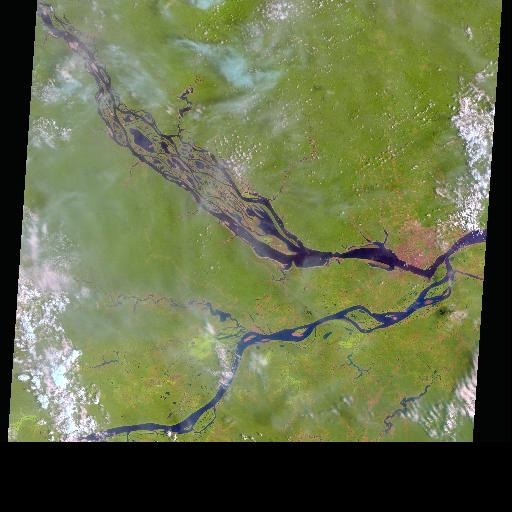 29 NOV 2009
27 OUT 1997
02 NOV 2005
Lago da Represa de SamuelRO
CBERS - MSS   29/ 07/ 2000
LANDSAT - TM    23/ 08/ 2000
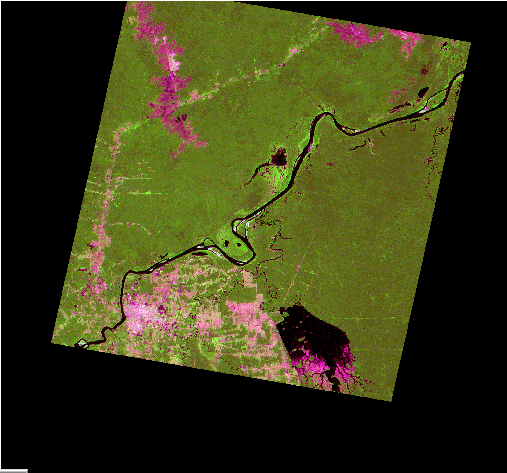 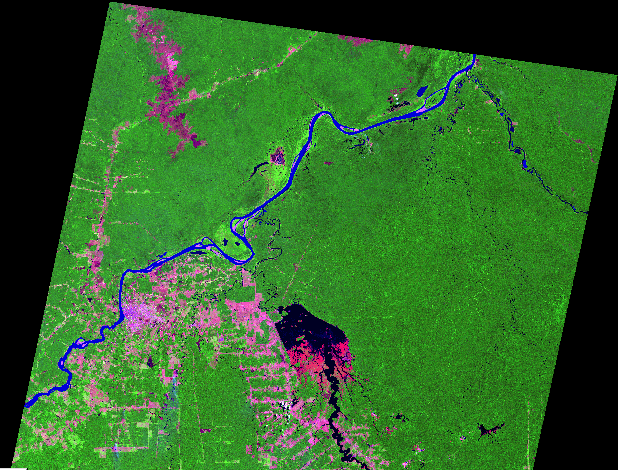 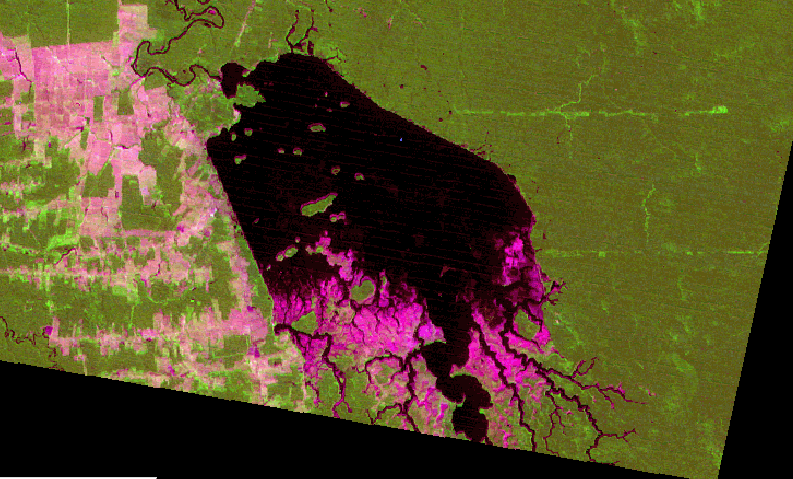 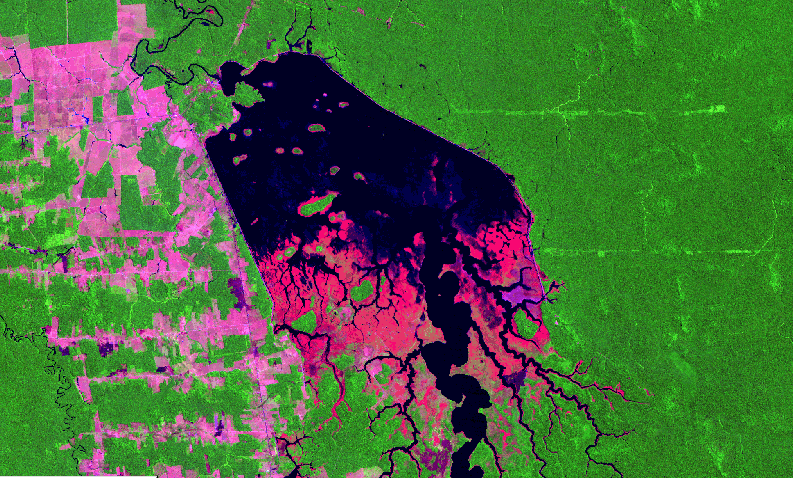 Usina de Samuel
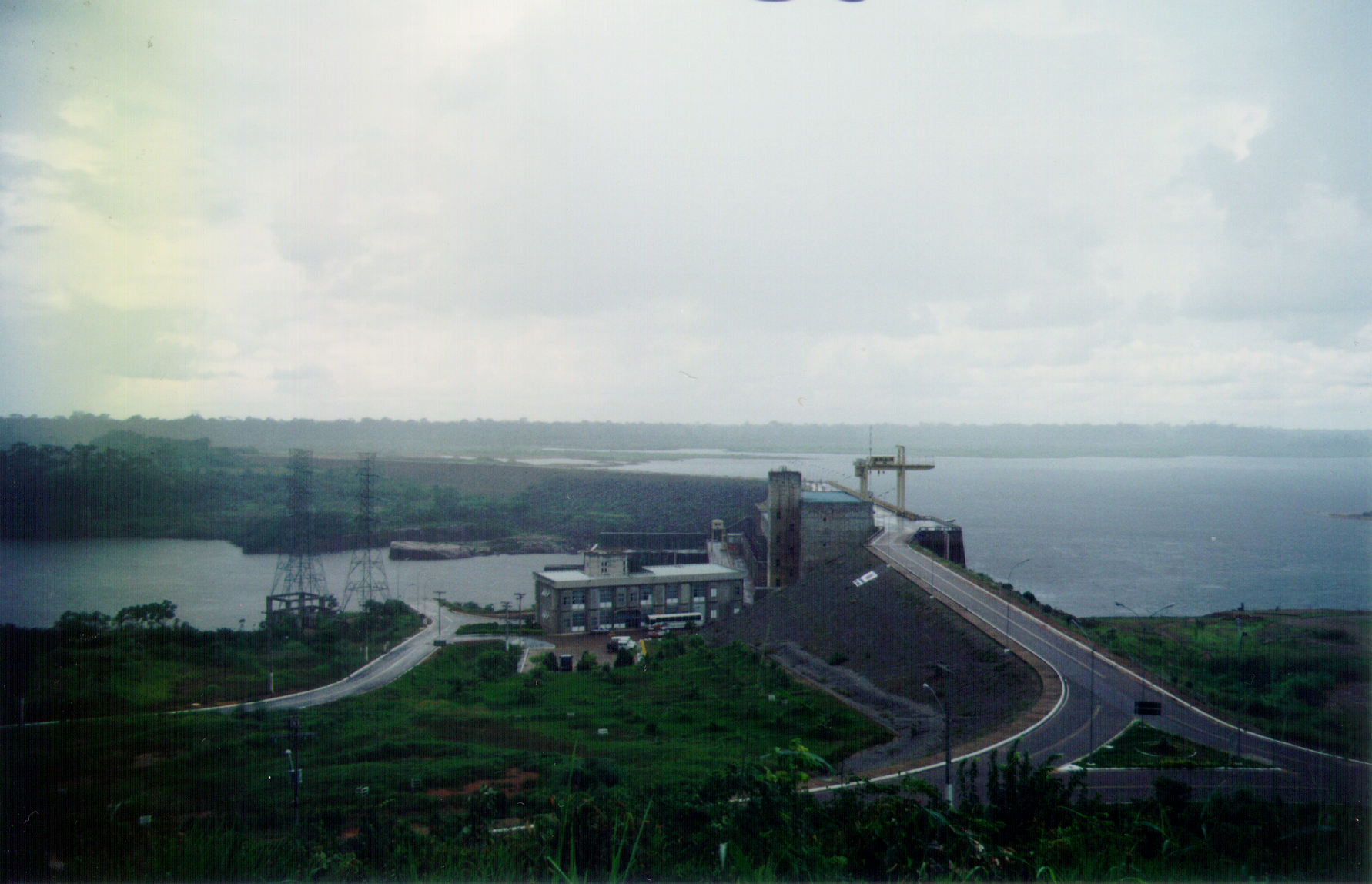 Lago da Represa de Samuel
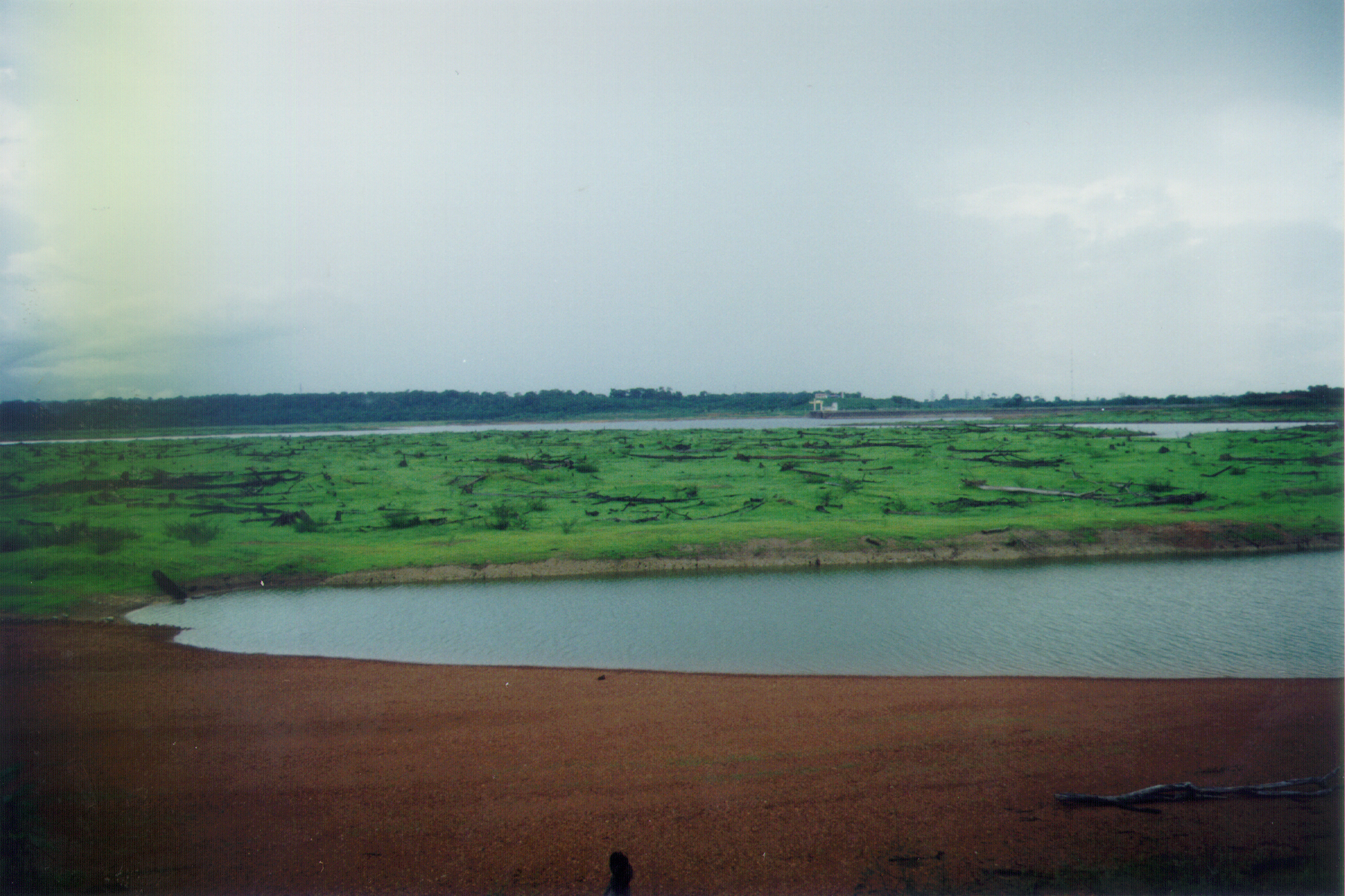 Seca do Lago da Represa de Samuel
17 de Setembro de 2015 ( Imagem MODIS )
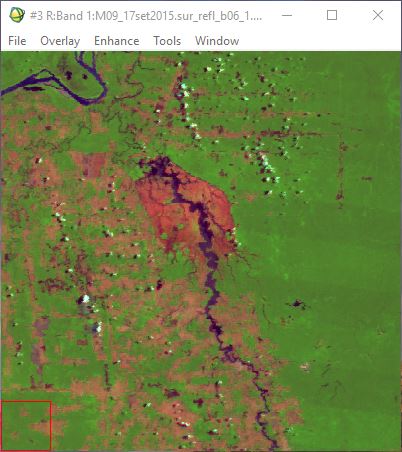 Seca do Lago da Represa de Samuel
 09 de Janeiro de 2016 ( Imagem MODIS )
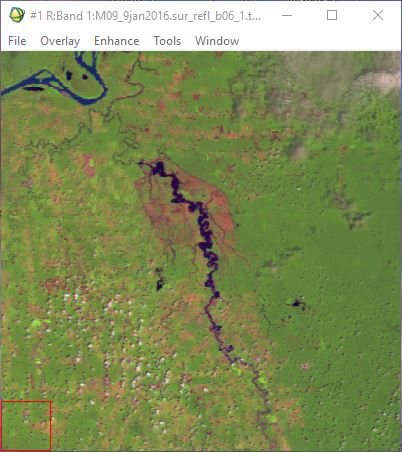 Cheia do Rio Mamoré - RO
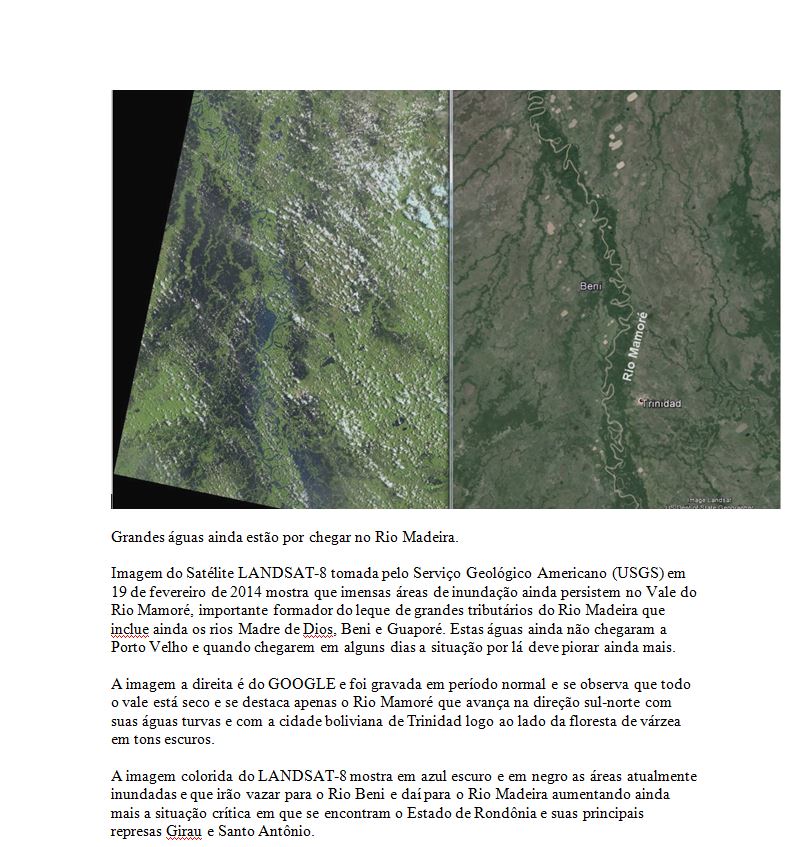 Período Normal
Áreas escuras de Inundação
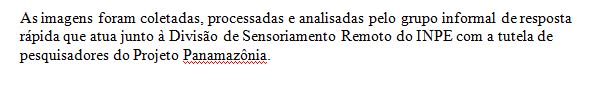 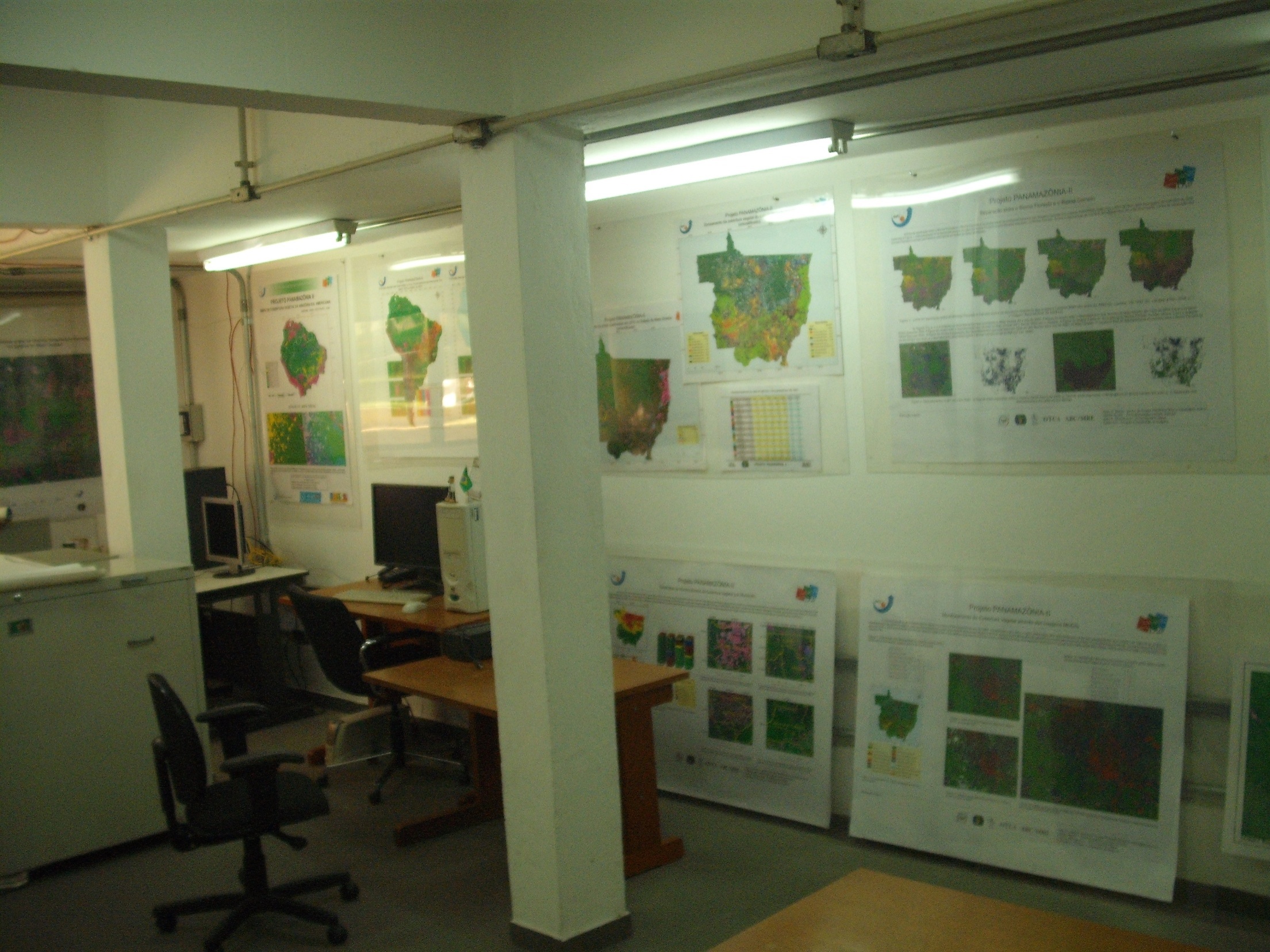 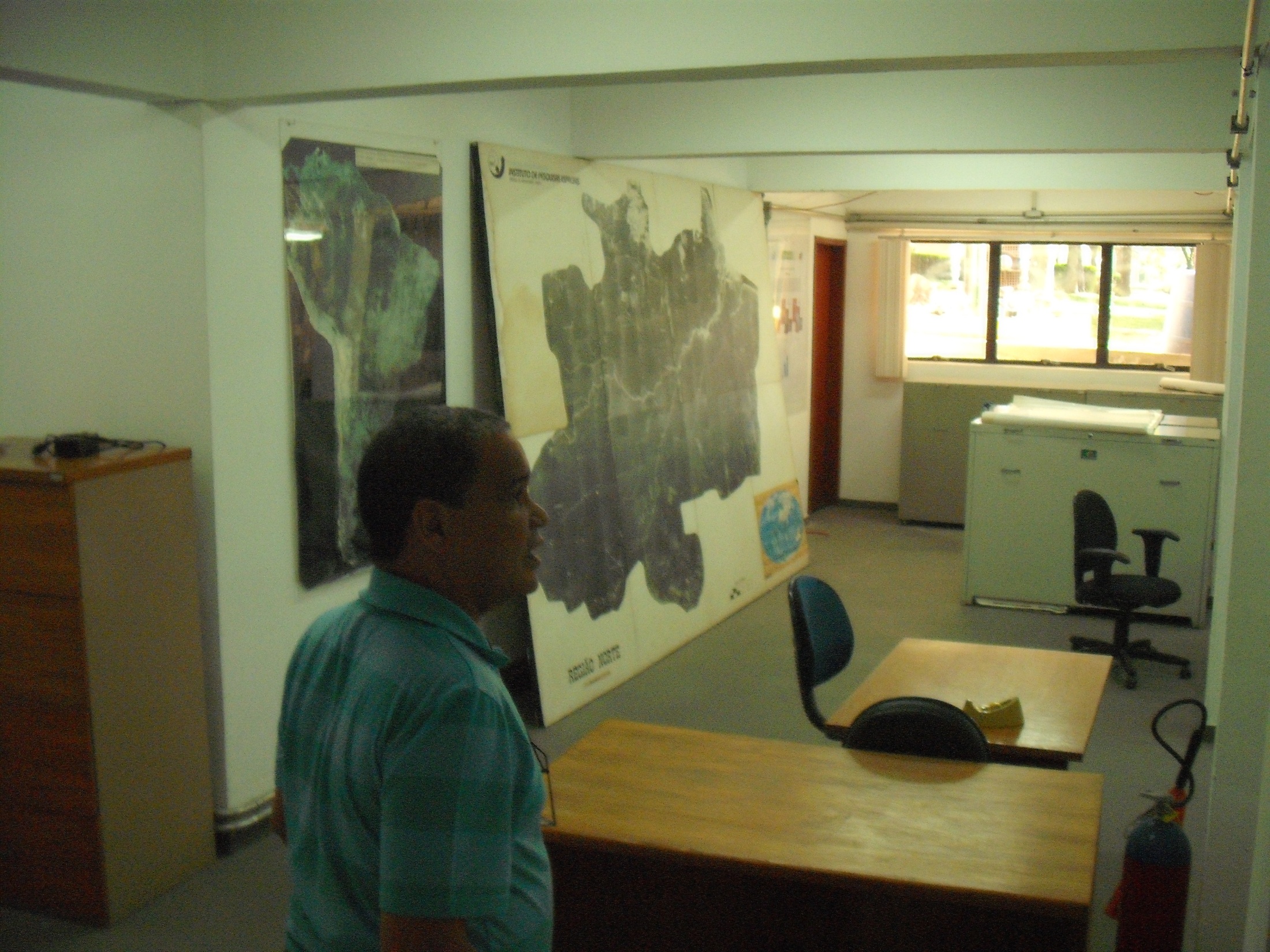 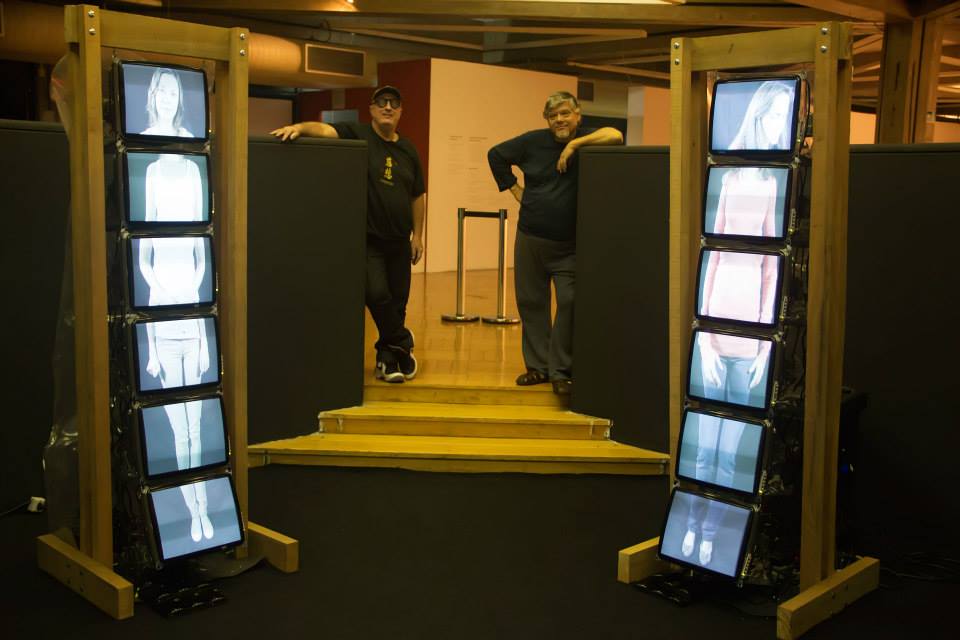 A  ESTRATÉGIA DE PARCERIAS
www.dsr.inpe.br/panamazon/pana_resultados.html
www.dsr.inpe.br/laf/panamazonia/dados.html